Презентация к психокоррекционному занятию
МОРСКОЕ
ПУТЕШЕСТВИЕ
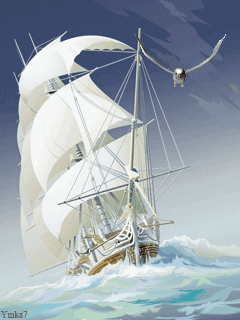 Подготовила:
педагог-психолог ГБОУ школы №432 
Даморатская И.А.
Правила работы в группе
Говорим по очереди
Внимательно слушаем друг друга
Никого не оскорбляем, не дразним
Правила работы в паре
уметь слушать
уметь делать дело вместе
уметь договариваться
уметь уступать
уметь принимать мнение другого
уметь распределить задание
быть вежливым
Составьте слова
МЕ                  ДУ         ЗА
МО              РЯК
ЧАЙ      КА
МО         РЕ
ПА          ЛУ          БА
ПА           РУС
Упражнение на дыхание
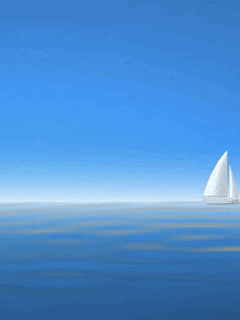 Упражнение на снятие 
мышечного напряжения
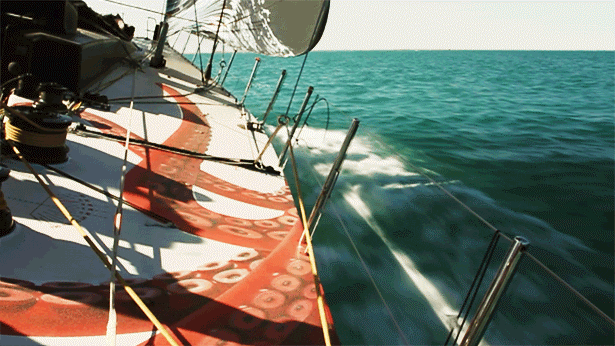 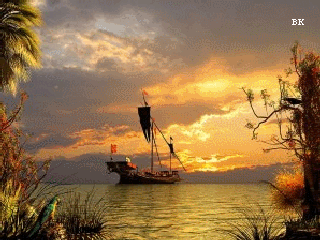 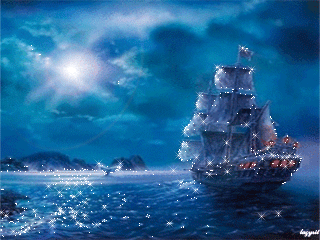 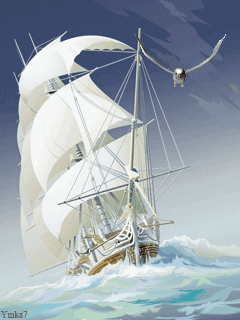 Подведение  итога
На занятии мне понравилось….

На занятии мне не понравилось….